The Smarter Crowd:Active Learning, Knowledge Corroboration, and Collective IQs
Thore Graepel
Joint work with Ralf Herbrich, Ulrich Paquet, David Stern, Jurgen Van Gael, Gjergji Kasneci, Gabriella Kazai, Michal Kosinksi, and John Rust
Microsoft Research, Cambridge, UK
'Lux Aurumque'
Overview
Crowdsourcing
Examples and Distinctions
Active Learning
Which tasks to solve?
Knowledge Corroboration
How to combine answers?
Crowd Psychometrics
How smart is the crowd?
Overview
Crowdsourcing
Examples and Distinctions
Active Learning
Which tasks to solve?
Knowledge Corroboration
How to combine answers?
Crowd Psychometrics
How smart is the crowd?
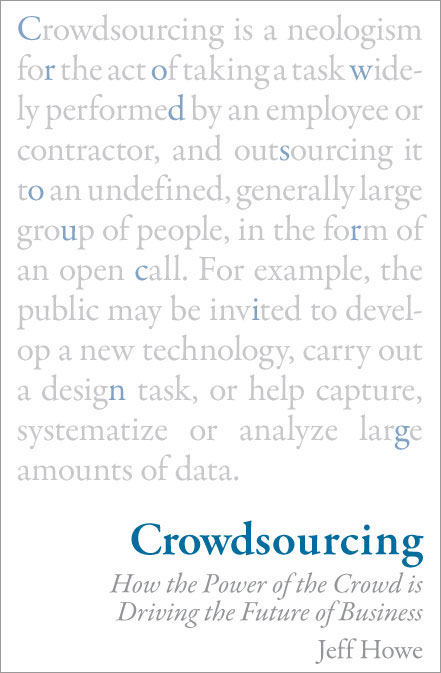 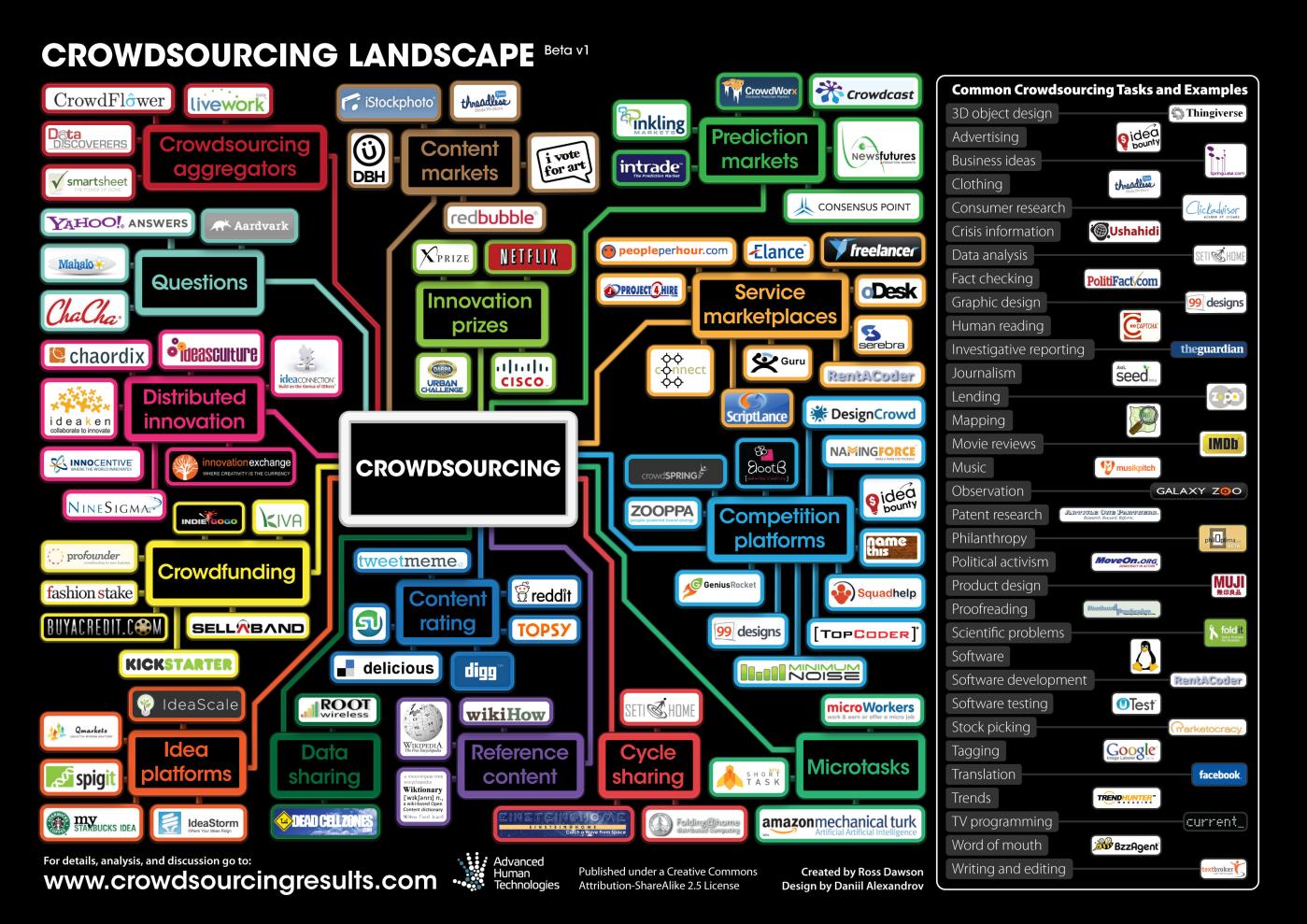 http://crowdsourcingresults.com/
6
myPersonality – Global Psychometrics Research on Facebook
TrueSkill Ranking and Matchmaking for Xbox Live Online Gaming
Herbrich, Minka, Graepel, TrueSkill: A Bayesian Skill Rating System, NIPS, 2006
Project Emporia – Harvesting and Recommending Stories from Twitter
www.projectemporia.com FUSE, UK, MSR Cambridge
Fold.it - Protein Folding Game to Engage Crowd in Research
reCaptcha: An Automated Turing Test Helps Digitizing Old Books
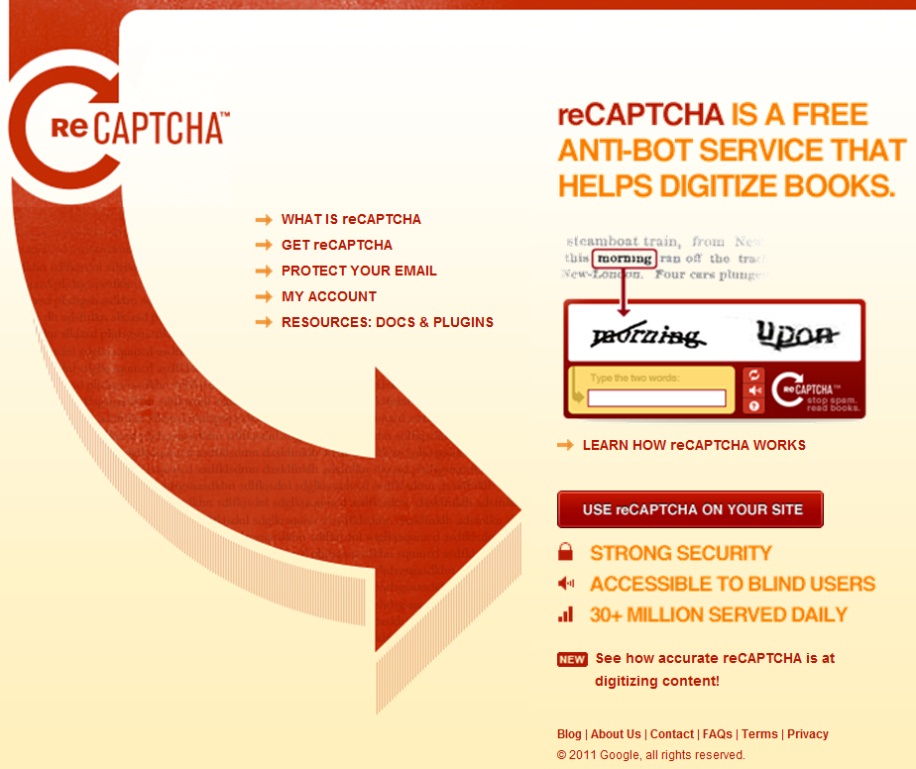 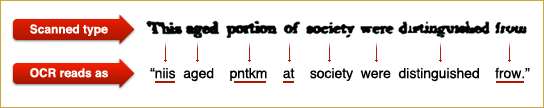 RoboEarth – Wikipedia for Robots (Skynet Version 1.0)
Mechanical Turk/Crowdflower – Artificial Artificial Intelligence
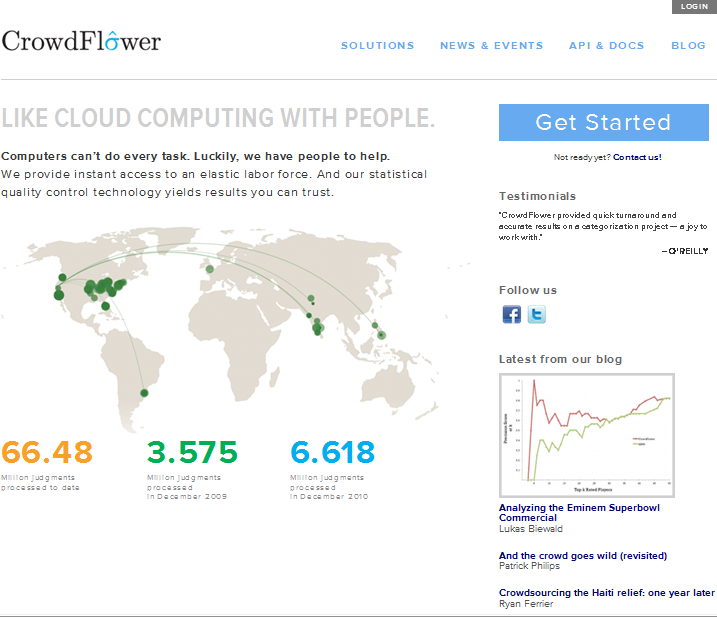 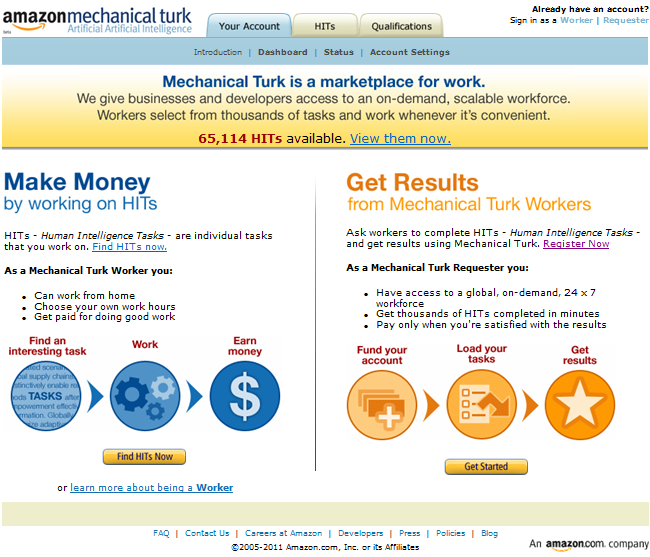 A Taxonomy of Distributed Human Computation (Quinn & Bederson, 2009)
Genre
Games with a purpose, Mechanized labour, Wisdom of crowds, Crowdsourcing, Dual-purpose work, Grand search, Human-based genetic algorithms, Knowledge collection from volunteer contributors
Motivation
Pay (Fortune), Altruism (Fulfilment), Fun, Implicit, +Fame
Quality
Forced agreement, Economic model, Defensive task design, Redundancy (flat, hierarchical), Reputation system
Other
Human skill, participation time, cognitive load
Human-Machine Learning Systems
Combine Machine Learning and Crowdsourcing
Use crowdsourcing to generate training examples or labels for a given task
Use Machine Learning to learn models/predictors from training examples
Use  models/predictors to perform task at scale
Examples:
Automatic labelling of news stories
Judging of query/url pairs of search results
Overview
Crowdsourcing
Examples and Distinctions
Active Learning
Which tasks to solve?
Knowledge Corroboration
How to combine answers?
Crowd Psychometrics
How smart is the crowd?
Active Learning
Instead of a fixed data set we are given an “oracle” that labels data at a cost
Select optimal labelling strategy given
Cost of a label
Marginal value of a label
Required accuracy
Dynamics of the data
Active Learning (McKay, 1992)
Active Learning Illustration
Active Filtering
Also see Ulrich Paquet, Jurgen Van Gael, David Stern, Gjergji Kasneci, Ralf Herbrich, and Thore Graepel, Vuvuzelas & Active Learning for Online Classification, in Computational Social Science and the Wisdom of Crowds Workshop
RSS feedsStories from Twitter
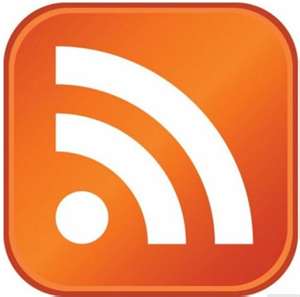 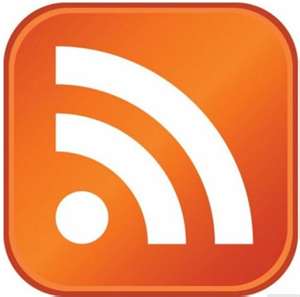 We have a budget to get a fixed number of these labelled ...
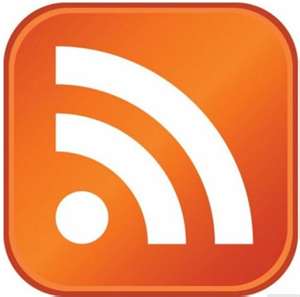 time
... then ...
... what is the probability that this story is about technology? (or some class)
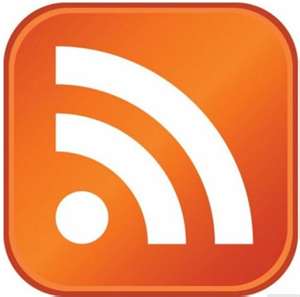 [Speaker Notes: In a nutshell: We have a database of 100K time-stamped articles, pulled from many RSS feeds (they are all classified). I made the assumption that
The first 50K stories / articles are going to run past us;
We want to make some decent future predictions (on the second 50K – they are time-stamped so simulate in some way the non-i.i.d. process of events happening in the world);
We have a  budget to pay for 2K articles to get labelled;
Labelling happens online – as we see articles, they are shipped out to MT.
 
There are three pages:
Vanilla – just picking the first 2K that we see;
Selective – with some basic information-based heuristics;
All training data – what we would get if all 50K stories were labelled.
 
I used the model that we currently use for Emporia (two bags of words for the title / description summary header).]
Labelling
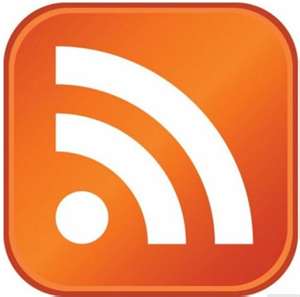 50K, of which there is a budget to label 2K
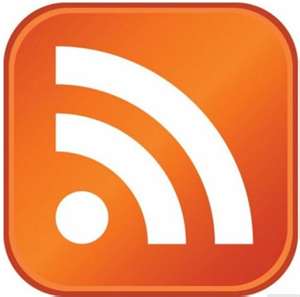 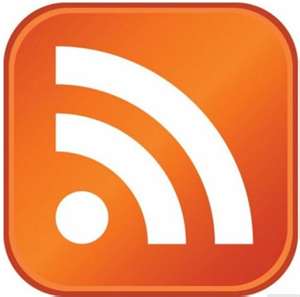 time
Test on
50K new stories
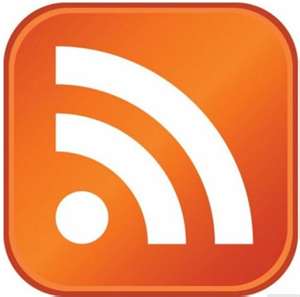 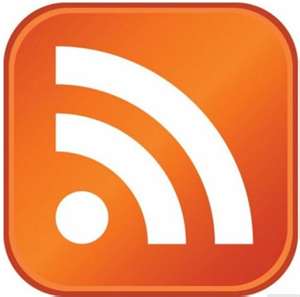 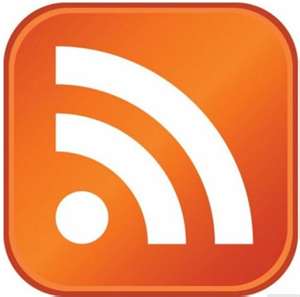 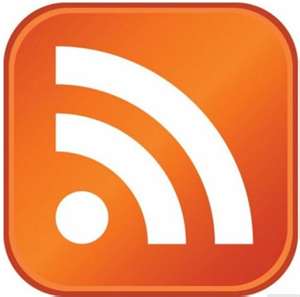 x = (bag of title words, bag of summary words)
p(story about technology | x) = ?
(sparse-feature probit model)
Active Learning Results
Very dynamic topic distribution makes it important to sample across the entire time span of data
Selective sampling does not buy us much in this dynamic environment
Requires further investigation
Overview
Crowdsourcing
Examples and Distinctions
Active Learning
Which tasks to solve?
Knowledge Corroboration
How to combine answers?
Crowd Psychometrics
How smart is the crowd?
Knowledge Corroboration
Given answers to the same question from a number of sources, how can we best combine those answers?
Voting?
Voting weighted by track-record of source?
Voting weighted by track-record of source for that particular type of question?
Incorporate logical constraints between the answers?
Use principled Bayesian reasoning framework
Semantic & Social Web
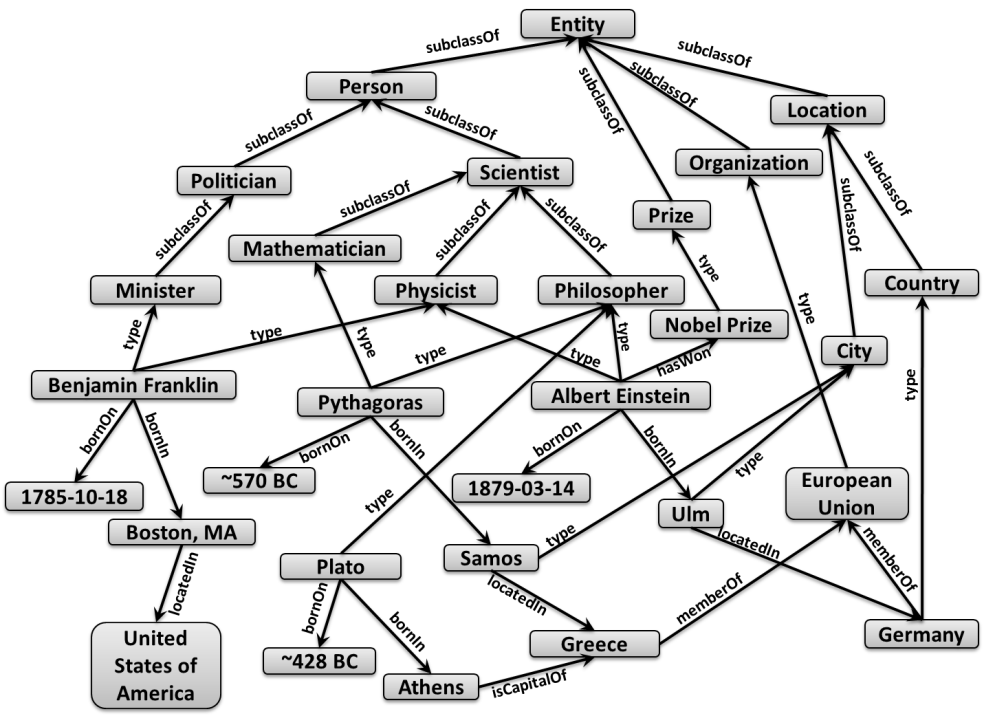 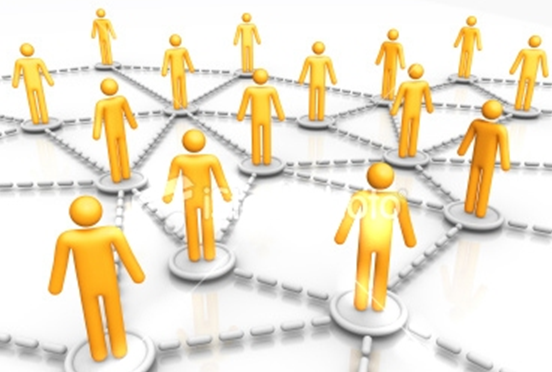 ???
Examples:
Wikipedia
IMDB
DBLP
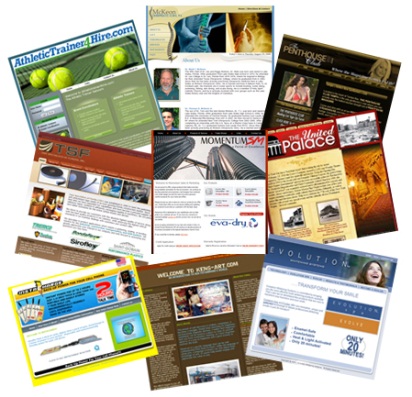 Knowledge Base
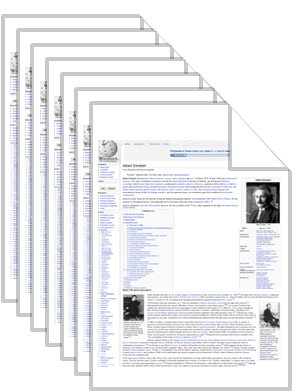 Examples:
DBpedia
YAGO
LOD
Extraction 
    & Integration:
Lexicons
Regular expressions
Pattern matching
Statistical learning
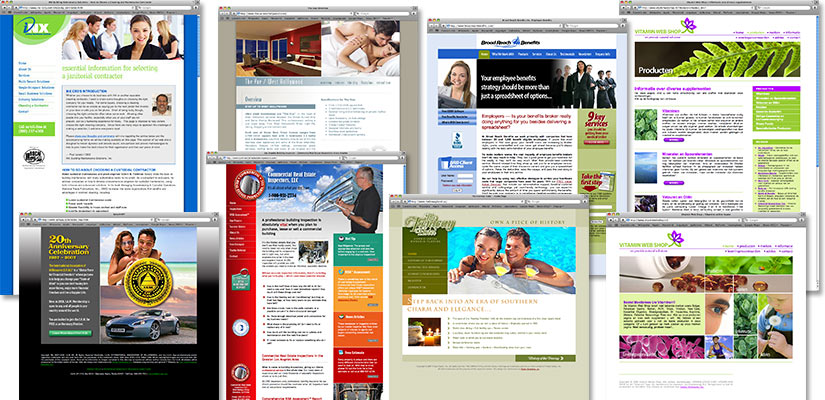 Creation &
     Annotation:
Intelligence
Wisdom
Knowledge Corroboration
Integrate opinions to 
learn truth values
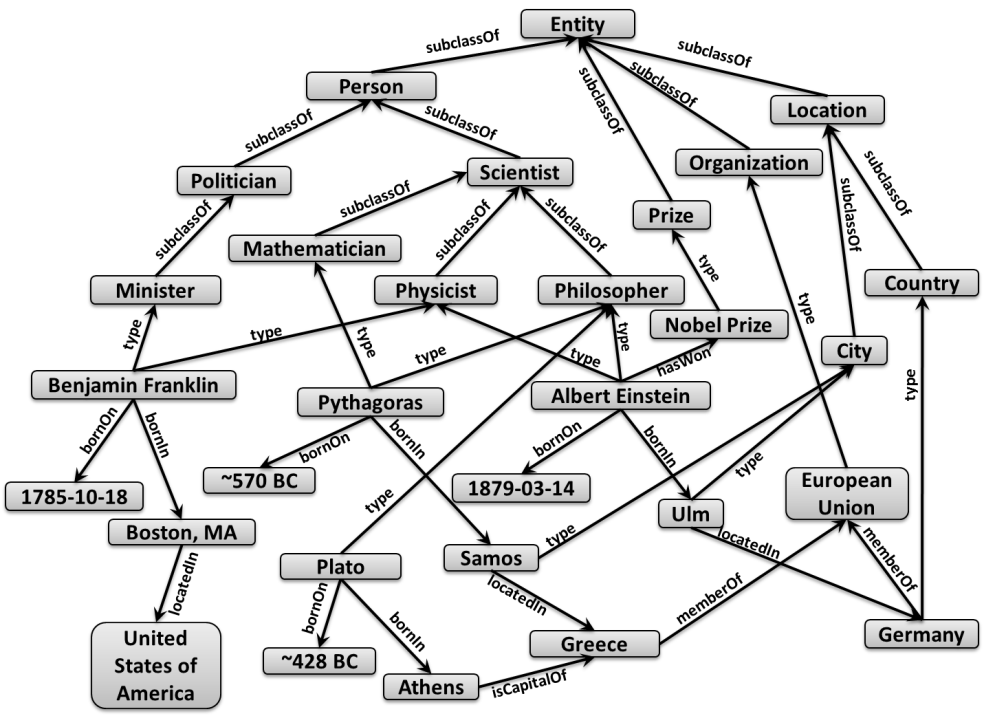 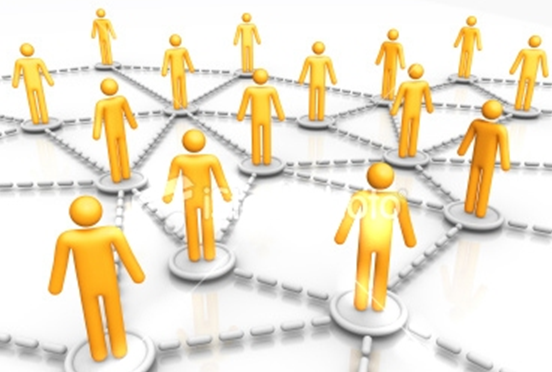 ???
Trace uncertainty
and use deduction rules
to learn reliabilities
Knowledge Base
Problems:
Low accuracy
Low coverage
w.r.t. entities
w.r.t. relationships
Problems:
Inconsistency
Disagreement
Ignorance
Maliciousness
Knowledge Representation: From RDFS to RDFS#
<AlbertEinstein, type, Physicist>˄<Physicist, subClassOf, Scientist>
	 <AlbertEinstein, type, Scientist>

<AlbertEinstein, type, Philosopher>˄<Philosopher, subClassOf, Scientist>
	 <AlbertEinstein, type, Scientist>



Note: In any RDFS# knowledge base, in which p(f)=1 for all f,
           we have logical consistency if and only if there is no cycle 
           along a deduction path.
Scientist
subClassOf
subClassOf
type
Physicist
Philosopher
type
type
Albert Einstein
Knowledge Representation: RDFS#
0.96
0.9
<AlbertEinstein, type, Physicist>˄<Physicist, subClassOf, Scientist>
	 <AlbertEinstein, type, Scientist>

<AlbertEinstein, type, Philosopher>˄<Philosopher, subClassOf, Scientist>
	 <AlbertEinstein, type, Scientist>



Probabilistic Consistency: When there exist truth values, such 
that all groundings of the deductions are satisfied.

Example: Consider all premises to a conclusion C
(A1 ˄ B1) C ˄ … ˄ (Ad ˄ Bd) C is true
(A1 ˄ B1) ˅ … ˅ (Ad ˄ Bd)  C is true
(A1 ˄ B1) ˅ … ˅ (Ad ˄ Bd) ˅ D = C is true, 
      where D is the missing evidence
Scientist
0.86
0.96
0.84
subClassOf
subClassOf
0.8
type
Physicist
Philosopher
type
type
Albert Einstein
Probabilistic Models for RDFS# and User Feedback
1-Parameter feedback model
2-Parameter feedback model
yik
yik
ti
ti
i=1,..., n
i=1,..., n
uk
uk
uk
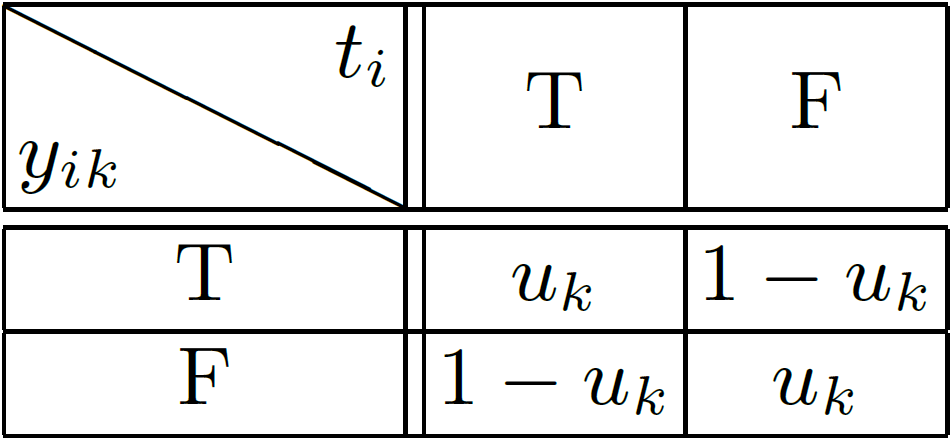 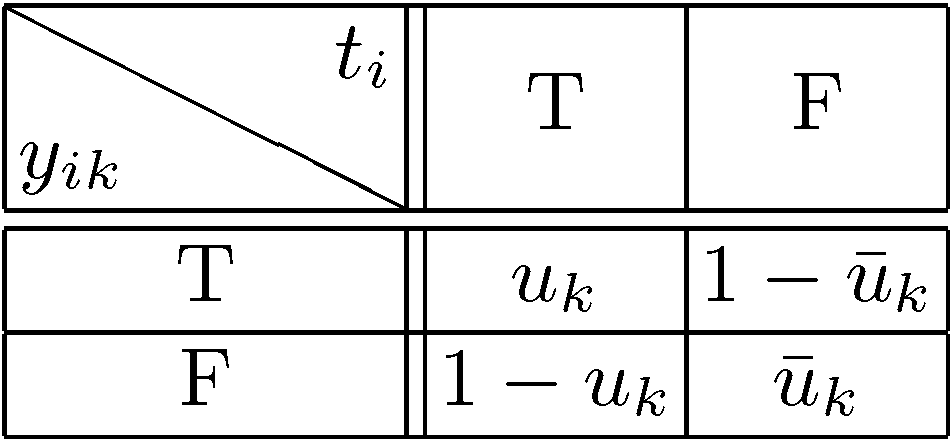 k=1,..., m
k=1,..., m
Probabilistic Models for RDFS# and User Feedback
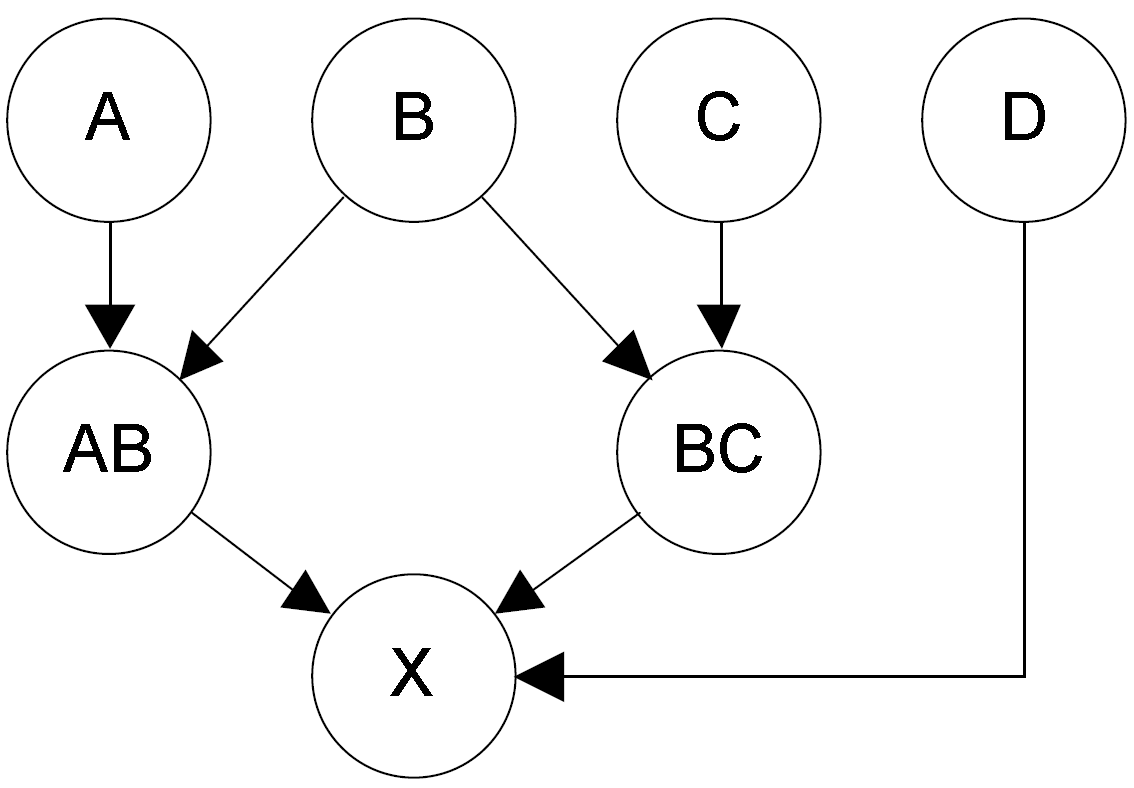 Scientist
˄
˄
subClassOf
subClassOf
˅
type
Physicist
Person
type
type
X = (A ˄ B) ˅ (B ˄ C) ˅ D = AB ˅ BC ˅ D
Albert Einstein
Deduced Facts Prior:
to account for 
incomplete knowledge
Probabilistic Models for RDFS# and User Feedback
yi1
yi2
yj1
yj2
u1
u2
Composition of probabilistic models  for
user feedback
Feedback propagation for an instance of 
the D1 model.
Probabilistic Inference
Experimental Evaluation
Experimental Evaluation
I1
I2
D1
D2
AMT Worker Analytics
For details see Gjergji Kasneci, Jurgen V. Gael, Ralf Herbrich, and Thore Graepel, Bayesian Knowledge Corroboration with Logical Rules and User Feedback, in ECML PKDD, 2010
How about the Expertise
Reliabilities of users will vary across questions depending on the specific expertise
Use collaborative filtering style system to model user expertise
Use modularity of graphical models to combine recommender system module with user feedback model and logical inference
Matchbox: Features To ‘Trait’ Space
234566
34
456457
345
User ID
Fact ID
13456
64
654777
5474
Male
Science
Gender
Female
Fact Type
History
Politics
UK
Country
Entertainment
USA
IQ
110
Matchbox: Large Scale Bayesian Recommendations, WWW 2009
User/Fact Expertise Space
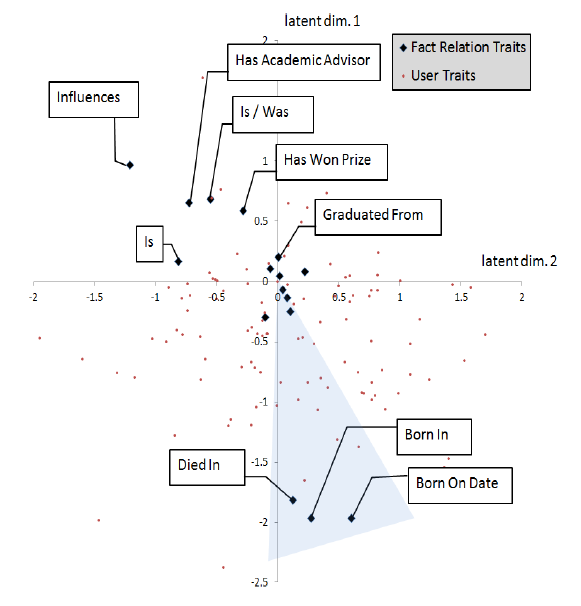 Modular Graphical Model based on Matchbox Recommender System
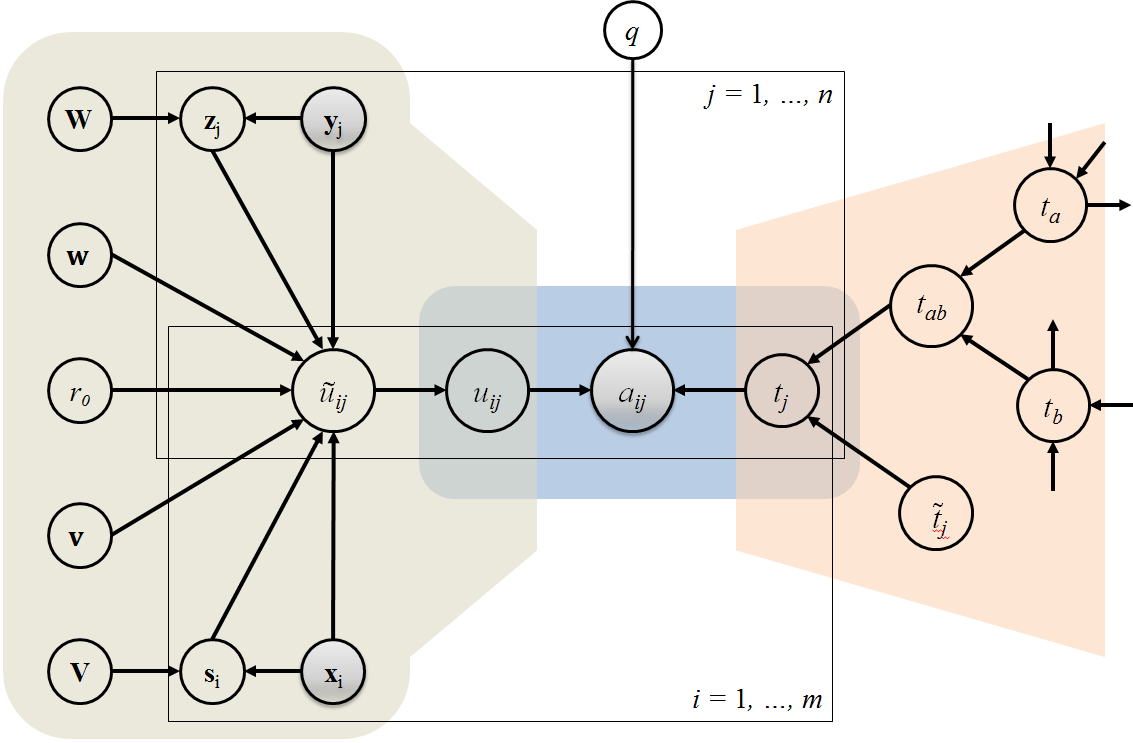 Results for Expertise Model
all fact and user features
All + transitivity
all fact features except ID
MB2 + transitivity
Conclusions Knowledge Corroboration
Powerful combination of machine learning and human labour can help curate knowledge bases
Jointly estimating truth values of facts and reliability of users leads to better results
Modularity of probabilistic graphical models provides powerful machine learning toolbox
CoBayes: Bayesian Knowledge Corroboration withAssessors of Unknown Areas of Expertise, Kasneci, Van Gael, Stern, Graepel, WSDM 2011
Overview
Crowdsourcing
Examples and Distinctions
Active Learning
Which tasks to solve?
Knowledge Corroboration
How to combine answers?
Crowd Psychometrics
How smart is the crowd?
How smart is the crowd?
If we view AMT as a black box “Artificial Artificial Intelligence”, how intelligent is it?
Can we apply a standard IQ test such as Raven’s Progressive Matrices (1938)?
How do different parameters such as payment, batch size, track-record, and HIT design influence measured IQ?
How can we best aggregate the results?
Raven’s Progressive Matrices
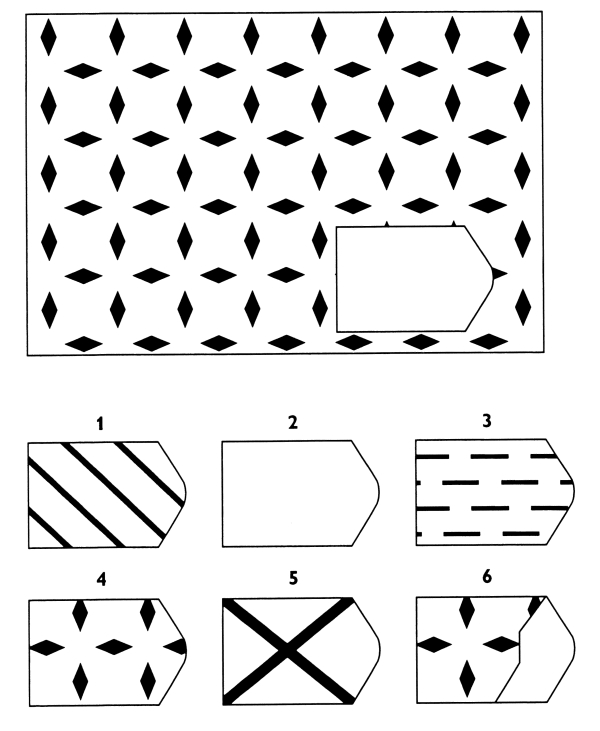 Multiple Choice IQ test
Best known correlation with g-score.
Well standardised/ calibrated against wide population
Easy to deliver via web interface
Average IQ for Different Payments
Above average values for all conditions
self-selection
Sweet spot at 0.05 USD
Different motivation
Different composition of work force
We chose 0.05 USD for follow-on experiments
IQ for Majority Voted AMT
Note  that only 1 in 1000 of the population has an IQ greater or equal 145.
Conclusions
Distributed human computing provides powerful new module of computation
Hybrid human-computer systems make it possible to bring human intelligence to web scale
How can we use the scarce resource of human intelligence most efficiently?
How can we use redundancy to improve accuracy?
How intelligent can such hybrid systems be?